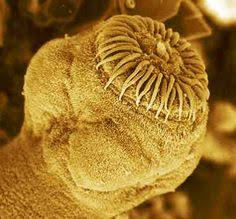 A two case series of Hydatid cyst
Department of Microbiology
Presenter: Dr Nikunja kumar Das
Assistant Professor
Case 1
A patient of  65 Y/HM came to Surgery OPD with a CT scan report of abdomen for a follow up visit (17/8/19) 
HOPI: Underwent Surgery for cataract in right eye about 10 days back
Complained  of irregular stool habit for a year
Diarrhoea with alternate constipation, which resolved with medications, hence investigated for the same
Advised USG and CT scan
History
Past history: Diagnosed diabetes and hypertension a month back
Family history: No significant family history
Personal history: Vegetarian
Worked as a laborer in a Godown 
Resident of Chinchwad, Pune
Exposure history: No pet
On Examination
0/E-
Patient was afebrile, No pallor, icterus, edema, lymphadenopathy, cyanosis
No H/O Fever, nausea, vomiting, jaundice, melena, burning micturition, loss of appetite, weight loss
Pulse-78/min, Regular, BP-140/70
P/A- Soft, non-tender, mild hepatomegaly (3cm below RCM), no adhesion, lump, scars detected on examination
CVS- NAD
CNS-NAD
RS- NAD
Laboratory Investigations
Hb: 13.8 g/dL
TLC: 8,500/µL, N-59%, E-10% (AEC-850/µL)
PC: 3.83L/µL
LFT-Normal, RFT-Normal
Electrolytes-Normal
H1N1, HbsAg, Anti HCV-Negative
Radiological investigations
Chest X-Ray- WNL
CT Scan: Circumferential wall thickening in proximal descending colon, cystic lesion in liver (94×69×68mm) in Rt lobe of liver
USG (19.8.19): A well defined heterogenous, multiloculated solid cystic lesion with peripherally arranged daughter cysts of size 92×73×78 mm seen in right lobe of liver
MRCP (22.8.19): Hydatid cyst of Rt. Lobe of liver of seg VII and VI, with multiple daughter cysts
A diagnosis of hydatid cyst was made
Management
Diagnostic laparoscopy under G.A. (27/8/19)
E/O Dense adhesions between omentum and Parietal peritoneum
E/O Dense adhesions between omentum and inferior border of liver
Adhesiolysis was performed
P.A.I.R procedure under USG guidance in L.A. was done, pigtail catheter in place (28/8/19)
Irrigation with normal saline and Betadine
Wet mount Microscopy (29/8/19)
Hooklet in Hydatid sand (Characteristic of E. granulosus)
Management
Irrigation of cyst with metrogyl and flushing with betadine (5 Days) (4/9)
USG (9.9.19): Crushing of wall of hydatid cyst, reduction of the cyst
Removal of pigtail on 11/9/19

Pt discharged on 14/9/19
T Albendazole B.D for 28 days
Patient came for follow up- has a recurrence now with a daughter cyst but is asymptomatic
Case 2
A patient of  35 Y/HF came to surgery OPD with C/O sudden onset of pain in Rt. Hypochondrium for 10 days, and over an operated scar on (14/6/19)
HOPI: O/C/O Hydatid cyst, Exploratory laparotomy with excision and Ectocyst drainage on 21/01/19
Pain was sudden in onset, progressive, dragging, non radiating, with no aggravating or relieving factor 
No H/O Diarrhoea, constipation, fever, nausea, vomiting, jaundice, melena, burning micturition, loss of appetite, weight loss
Examination
Personal History: Farmer by occupation, Exposure to dogs present, Resident of Malegaon
O/E- 
Afebrile, No icterus, pallor, Lymphadenopathy, clubbing, edema etc.
 BP-130/90 mm of Hg, PR- 76/min 
P/A- No organomegaly, No palpable lumps, healthy scar
CVS- NAD
RS-NAD
CNS-NAD
Investigations
Hb- 11.5 g/dl, TWBC- 5400/µL, P-63%, E-3%, ESR-24 mm/Hr
PC-2.60 L/µL
BSL- 126 mg/dl
LFT-Normal, RFT- Normal
Malaria: Neg, WIDAL- Neg
Radiological investigations
CXR- WNL

USG (17/6/19): 5×5 cm Heterogeneous Anechoeic lesion in Rt. Lobe of liver to be S/O residual hydatid cyst

CT scan (18/6): Residual and recurrent cyst
Management
Patient posted for P.A.I.R and pigtail catheterisation on 21/6/19

Fluid sent for Microscopical examination: Protoscolices with internal hooklets seen in the wet mount S/O Echinococcosis.
Wet Mount (Microscope)
Scolex with internalized hooklets
Management
Injection of 50 ml scolicidal agent 
Anaphylaxis 24/6/19, Inj Dexamethasone
Mebendazole 400 mg for 4 weeks

Discharge: Patient discharged on 20/7/19 after removal of catheter

On further contact: Again developed Abdominal pain recently and admitted to a local hospital.
Discussion
Zoonotic disease caused by Echinococcus granulosus most commonly
Dog is definitive host
Infection to man by ingestion of food contaminated with ova of the parasite (Infected Dog feces) 
“Neglected Tropical disease” by WHO1 (not given importance), NZD, NNTD’s, Grossly underreported2
Prevalent in about 100 countries, Common In China, Central Asia, Europe, South America, Australia (Sheep rearing countries)2
Highest prevalence in India in TN, Andhra Pradesh, JK, Rajasthan3,
Discussion
Can cause life threatening disease
Most common location is liver (75%) and lungs
May be present in usual and unusual locations , Sarkar S et al1
Hence Clinical presentations may vary widely
Recurrence rate may be high3
Discussion
Imaging modalities like USG, MRI, CT scan along with Direct Microscopical examination is the mainstay of diagnosis4.
PAIR is treatment of choice along with antihelmenthics, Surgery where PAIR is C.I
The cases we saw today, One was a incidental finding, and both are recurrent case of hydatid cyst
TAKE HOME MESSAGE
Endemic in India
Should be in one of D/D while diagnosing SOL’s and cystic lesions
Proper hand hygiene, disposal of dog feces and remains of slaughtered animals is necessary for prevention
References
1. Sarkar et al. Cystic echinococcosis: A neglected disease at usual and unusual locations. Tropical Parasitology.:2017 (7); 51-5.
2. Giri S, Parija SC. A review on diagnostic and preventive aspects of cystic echinococcosis and human cysticercosis. Tropical parasitology: 2012, 2 (2); 99-108.
3. Rao SS et al. The spectrum of hydatid disease in rural central India: An 11 year experience. Annals of Tropical medicine and public health: 2012 (5); 225-30.
4.Dayal R et al. The Study of Hydatid Disease –A Retrospective Study of Last 10 Years In Western Rajasthan India. IOSR Journal of Dental and Medical Sciences (IOSR-JDMS) e-ISSN: 2279-0853, p-ISSN: 2279-0861.Volume 15,( 2) Ver. IX (Feb. 2016), PP 45-7.